স্বাগতম
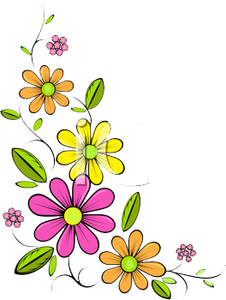 শিক্ষক পরিচিতি
মোঃ আতাউর রহমান
সহকারী শিক্ষক
বেতাগাঁও ইসলামিয়া আলিম  মাদ্রাসা।                                                       
লালমাই,কুমিল্লা।
মোবাইলঃ 01853153538
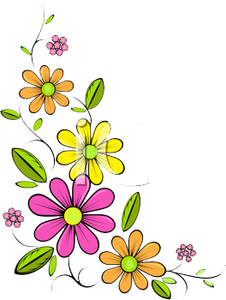 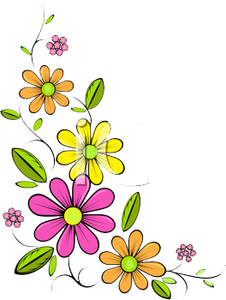 পাঠ পরিচিতি
শ্রেণী অষ্টম
বিষয়ঃ কৃষি শিক্ষা।
অধ্যায়ঃ 2য় 
সময়ঃ 40 মিনিট
পিরিয়ডঃ 6ষ্ঠ
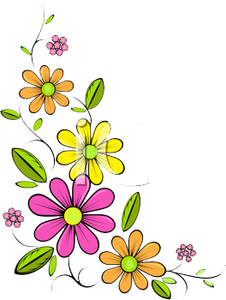 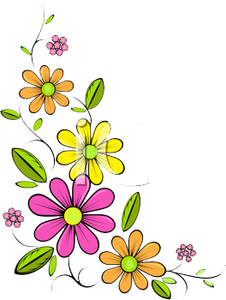 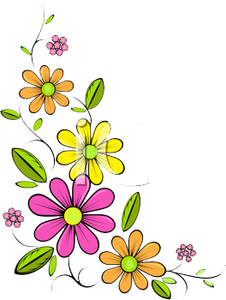 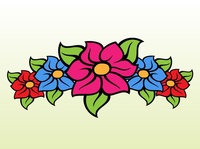 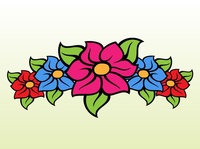 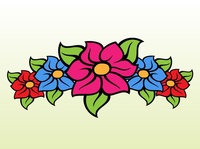 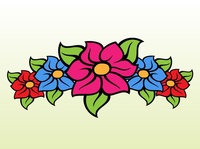 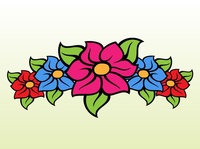 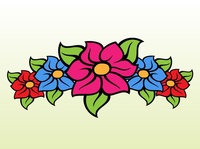 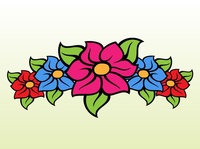 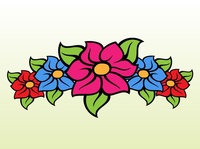 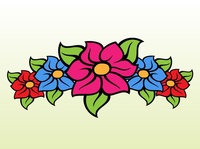 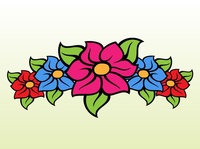 আজকের পাঠ
গুটি ইউরিয়ার ব্যবহার
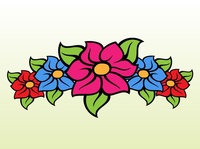 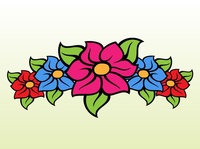 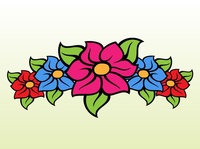 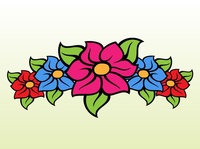 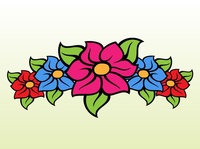 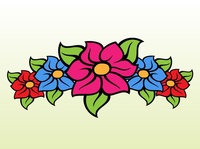 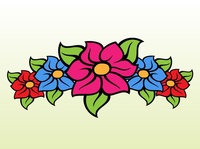 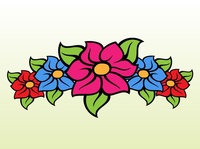 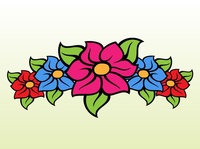 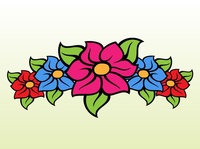 শিখন ফল
এই পাঠ শেষে শিক্ষার্থীরা-
গুটি ইউরিয়া কি তা বলতে পারবে।
 গুটি ইউরিয়া সনাক্ত করতে পারবে।
 গুটি ইউরিয়ার সুবিধা বলতে পারবে।
 গুটি ইউরিয়ার প্রয়োগ পদ্ধতি ব্যাখ্যা করতে পারবে।
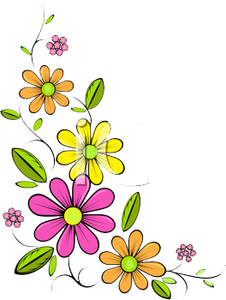 এসো নিচের ছবি গুলো লক্ষ্য করি-
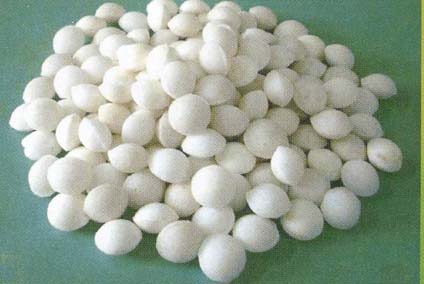 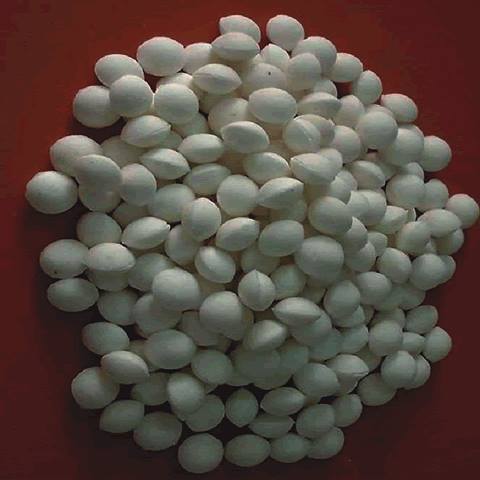 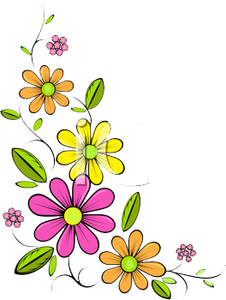 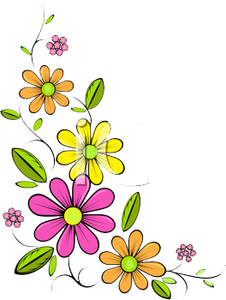 ব্রিকেট মেশিনের সাহায্যে দানাদার ইউরিয়া থেকে তৈরি ইউরিয়া সারের গুটিকে গুটি ইউরিয়া বলে।
 গুটি ইউরিয়া তিন প্রকার-
  ইউরিয়া সুপার গ্রানিউল।
  ইউরিয়া মেঘা গ্রানিউল।
  ইউরিয়া মেঘা গ্রানিউল।
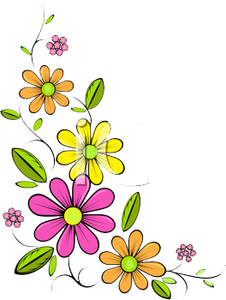 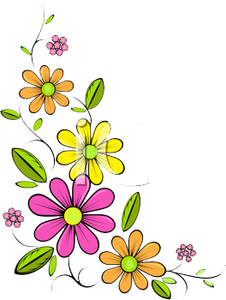 একক কাজ-
গুটি ইউরিয়া কী?
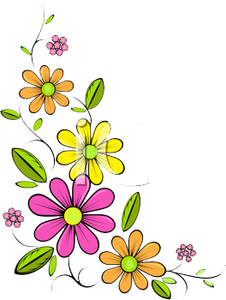 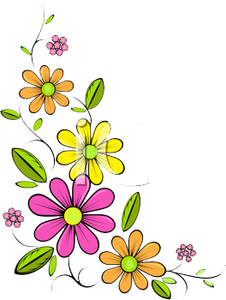 প্রতি চার গোছার মাঝে একটি করে গুটি প্রয়োগ করতে হবে।
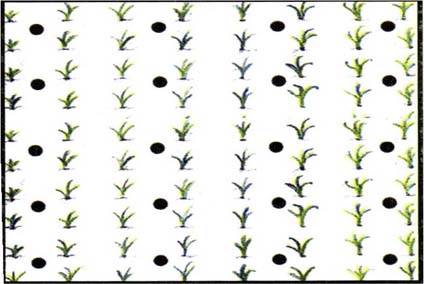 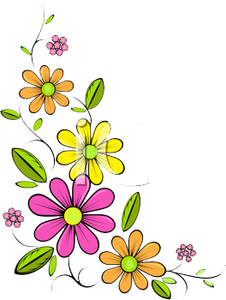 ছবিটি ভালো করে লক্ষ্য কর
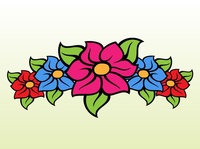 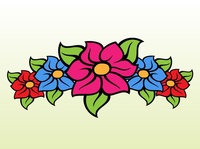 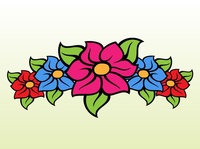 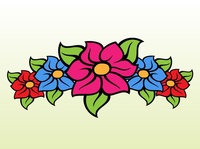 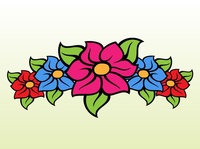 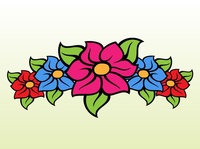 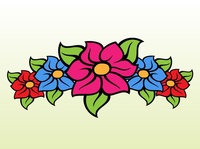 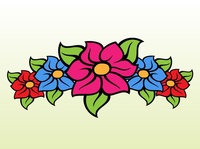 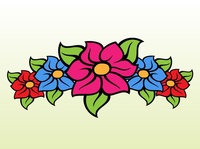 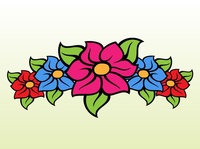 গুটি ইউরিয়ার সুবিধা-
গুটি ইউরিয়া একবার জমিতে ব্যবহার করলে ঐ মৈাসুমে আর ইউরিয়া ব্যবহার করতে হয় না।
 গুটি ইউরিয়া মাটির নিচে প্রয়োগ করা হয় বলে এর অপচয় নেই বললেই চলে।
 প্রতি মৈাসুমে একবার ব্যবহার হয় বলে শ্রমিক খরচ কম লাগে।
 গুটি ইউরিয়ার ব্যবহারে জমিতে ফলন বেশি হয়।
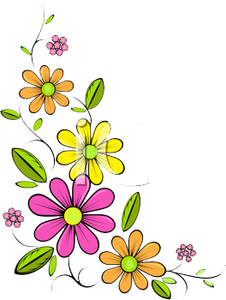 দলীয় কাজ
গুটি  ইউরিয়া ব্যবহারের সুবিধা গুলো বল ।
তোমাদের এলাকায় গুটি ইউরিয়া ব্যাবহার সম্পর্কে বল।
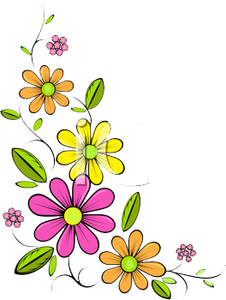 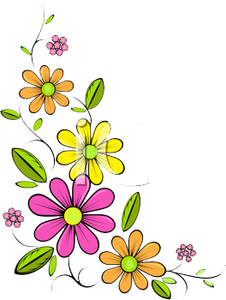 বাড়ির কাজ
তোমার এলাকায় গুটি ইউরিয়ার ব্যবহার বাড়াতে হলে কি কি পদক্ষেপ নেওয়া যেতে পারে লিখে আনবে।
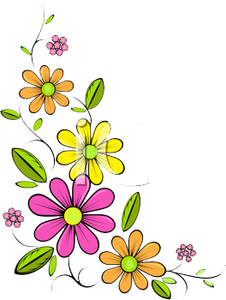 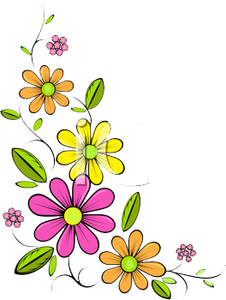 ধন্যবাদ
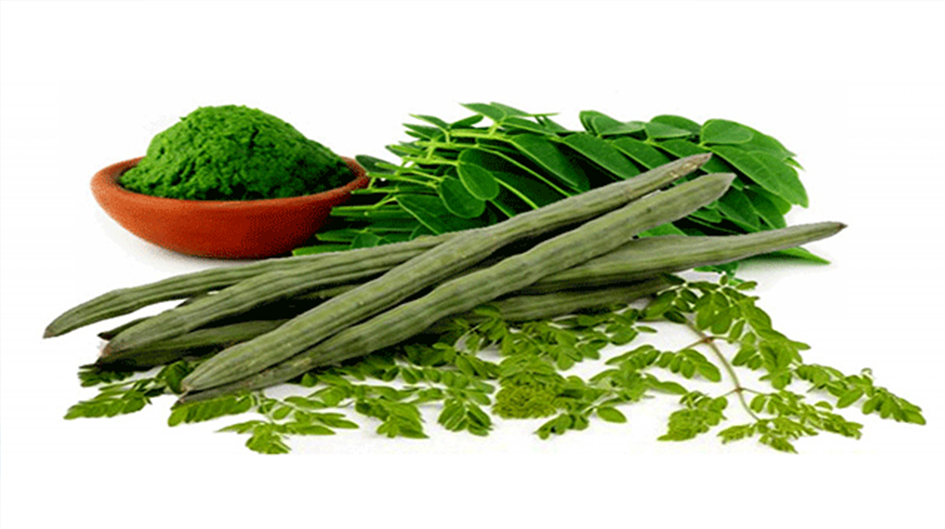 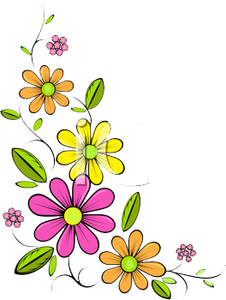